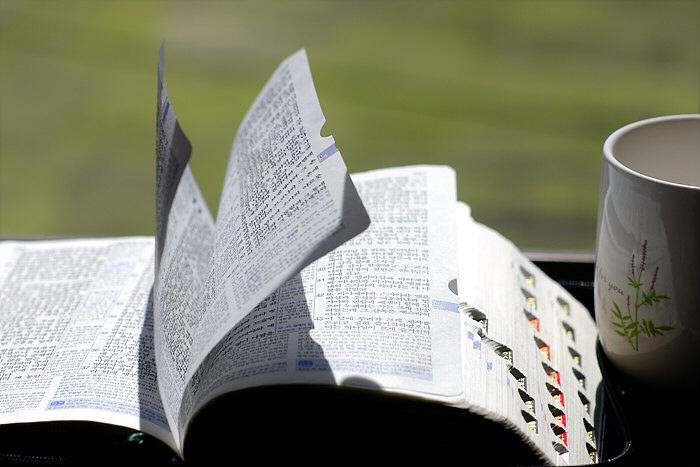 교독문
120번
(성탄절 2)
교독문 120번 – 성탄절 2
찬송하리로다 주 이스라엘의 하나님이여
그 백성을 돌보사 속량하시며
우리를 위하여 구원의 뿔을
그 종 다윗의 집에 일으키셨으니
교독문 120번 – 성탄절 2
이것은 주께서 예로부터
거룩한 선지자의 입으로
말씀하신 바와 같이
우리 원수에게서와
우리를 미워하는 모든 자의 손에서 구원하시는 일이라
교독문 120번 – 성탄절 2
우리 조상을 긍휼히 여기시며
그 거룩한 언약을 기억하셨으니
곧 우리 조상
아브라함에게 하신 맹세라
교독문 120번 – 성탄절 2
우리가 원수의 손에서 건지심을 받고
종신토록 주의 앞에서
성결과 의로 두려움이 없이
섬기게 하리라 하셨도다
교독문 120번 – 성탄절 2
이는 우리 하나님의 긍휼로 인함이라
이로써 돋는 해가 위로부터
우리에게 임하여
어둠과 죽음의 그늘에
앉은 자에게 비치고 우리 발을 평강의 길로 인도하시리로다
교독문 120번 – 성탄절 2
그러므로 주께서 친히 징조를
너희에게 주실 것이라
보라 처녀가 잉태하여
아들을 낳을 것이요
그의 이름을 임마누엘이라 하리라
<아 멘>